Шаблон альбома о созданных ПО или ПАК кафедрами, лабораториями, научными центрами
Все надписи красного цвета удаляются или заменяются текстом по смыслу
ФГБОУ ВО «НИУ «МЭИ»
Приложение. Описание категории
ОпределениеПрограммное обеспечение (ПО) – набор программ, баз данных, файлов, а также описывающих их документов, составляющих систему, для решения группы связанных задач на одном или нескольких взаимодействующих компьютерах.
Примеры:– Приложение для расчёта теплового баланса здания – Программный комплекс «расчет выработки солнечного фотоэлектрического модуля
Аппаратно-программный комплекс (ПАК) – комплекс, состоящий из аппаратного и программного обеспечения системы, позволяющий осуществлять сбор, обработку, хранение и отображение информации о состоянии объектов в реальном масштабе времени.
Пример:– Программно-аппаратный комплекс для картирования электрической активности сердца
Приложение. Описание категории
Прошу обратить внимание.
− Проекты делятся на планируемые и реализованные.
− Планируемые проекты – это проекты, цели и задачи которых ещё не были достигнуты, но была проведена научно-исследовательская работа и виды работ на слайде 3 были проведены не в полном объеме, и существует задел для дальнейшего его развития.
− Реализованные проекты – это проекты, цели и задачи которого был достигнуты, а виды работ на слайде 3 были проведены практически в полном объеме.
Приложение. Национальные проекты технологического лидерства (НПТЛ)
«Новые атомные и энергетические технологии» — энергетика. Направлен на расширение присутствия России на международном рынке атомных и смежных разработок, поставки отечественного оборудования предприятиям ТЭК. 
«Беспилотные авиационные системы» — роботы и беспилотники. Включает разработку и серийное производство БАС и комплектующих, развитие необходимой инфраструктуры. 
«Промышленное обеспечение транспортной мобильности» — транспорт. Нацелен на поддержку производства самолётов и вертолётов, судов и судового оборудования, инновационного транспорта, а также кадровое обеспечение развития транспорта. 
«Средства производства и автоматизации» — промышленность. Включает в себя федеральные проекты по развитию станкоинструментальной промышленности, промышленной робототехники и автоматизации производства, литейного и термического оборудования. 
«Новые материалы и химия» — материалы. Запланировано создание новых производств и центров компетенций, увеличение добычи дефицитного сырья, развитие технологий.
«Развитие многоспутниковой орбитальной группировки» — космос. Предусмотрено увеличение числа космических аппаратов, достижение независимости в космических сервисах и услугах.
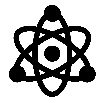 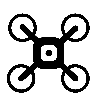 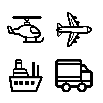 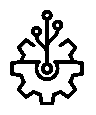 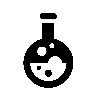 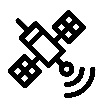 Необходимо скопировать подходящий для исследования стикер и вставить его на слайд, рядом с логотипом кафедры. Значков может быть несколько.
Название ПО или ПАК
Вернуться к содержанию
Кафедра “Сокращенное название”
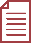 Название ПО или ПАКВ раздел общие сведения необходимо уместить всю информацию. Стили шрифта в шаблоне не изменять.
Лого
кафедры
Иконка НПТЛ
Сведения о (тип проекта*) проекте
Рисунок должен быть в хорошем качестве (минимум 150ppi). Рисунки не должны выходить за границы рамки. Рамку можно удалить. Желательно заполнить рисунком всю доступную область
Назначение: текст


Функции (Каждая функция должна быть подтверждена скрином из интерфейса ПО или ПАК. Допускается вставка технологической схемы ПАК, если шаблон используется для ПАК): 
Описание функции 1
Описание функции 2
Описание функции 3
Описание функции 4
Описание функции 5
Если требуется больше места для описания назначения и функций, то используете слайд 8. Не заполняйте слайд 6.
Функция 1. Описание функции 1
Подпись рисунка обязательна. Рисунок должен напрямую связан с разработанным устройством.
Если ПАК, то допускается вставка технологической схемы и принципа работы
*
6
Реализованный или планируемый
Название ПО или ПАКВариант расстановки рисунков 2. Качество рисунков минимум 150ppi.
Лого
кафедры
Иконка НПТЛ
Общие сведения
Рисунки не должны выходить за границы рамки. Рамку можно удалить. Желательно заполнить рисунком всю доступную область
Назначение: текст


Функции (Каждая функция должна быть подтверждена скрином из интерфейса ПО или ПАК): 
Описание функции 1
Описание функции 2
Описание функции 3
Описание функции 4
Описание функции 5
Если требуется больше места для описания назначения и функций, то используете только слайд 8.
Функция 2. Описание функции 2
Подпись рисунка обязательна. Рисунок должен напрямую связан с разработанным устройством.
Рисунки не должны выходить за границы рамки. Рамку можно удалить. Желательно заполнить рисунком всю доступную область
Функция 3. Описание функции 3
Подпись рисунка обязательна. Рисунок должен напрямую связан с разработанным устройством.
Если ПАК, то допускается вставка технологической схемы и принципа работы
7
Название ПО или ПАКИспользовать, если не хватило места для текста на слайде 5
Лого
кафедры
Иконка НПТЛ
Сведения о (тип проекта*) проекте
Назначение: текст

Функции (Каждая функция должна быть подтверждена скрином из интерфейса программы): 
Описание функции 1
Описание функции 2
Описание функции 3
Описание функции 4
Описание функции 5
*
8
Реализованный или инициативный
Название ПО или ПАКВариант расстановки рисунков 1. Качество рисунков минимум 150ppi.
Лого
кафедры
Иконка НПТЛ
Потенциальное применение
Рисунок должен быть в хорошем качестве (минимум 150ppi). Рисунки не должны выходить за границы рамки. Рамку можно удалить. Желательно заполнить рисунком всю доступную область
Уровень готовности программного продукта (TRL): TRL № ( шкала уровней на слайде 17), также описать своими словами что было сделано кратко
№ свидетельства государственной регистрации (или технические характеристики, если ПАК):
Текст (если есть)
Номер записи в реестре рос­сийского ПО (reestr.digital.gov.ru): Текст (если нет, то планируется ли?)
Эффекты от внедрения: Текст
Отечественные или зарубежные аналоги: Текст
Основные заказчики:
Текст (Потенциальные или основные заказчики. Аббревиатуры названий компаний с их правовым статусом)
Функция 1. Описание функции 1
Если ПАК, то допускается вставка технологической схемы и принципа работы
9
Название ПО или ПАКВариант расстановки рисунков 2. Качество рисунков минимум 150ppi.
Лого
кафедры
Иконка НПТЛ
Потенциальное применение
Рисунки не должны выходить за границы рамки. Рамку можно удалить. Желательно заполнить рисунком всю доступную область
Уровень готовности программного продукта (TRL): 
TRL № ( шкала уровней на слайде 13). Добавить своим словами про проделанную работу

№ свидетельства государственной регистрации:
Текст (если есть)

Эффекты от внедрения: Текст

Отечественные или зарубежные аналоги: Текст

Основные заказчики:
Текст (Потенциальные или основные заказчики. Писать полные названия компаний с их правовым статусом)
Функция 2. Описание функции 2
Подпись рисунка обязательна. Рисунок должен напрямую связан с разработанным устройством.
Рисунки не должны выходить за границы рамки. Рамку можно удалить. Желательно заполнить рисунком всю доступную область
Функция 3. Описание функции 3
Подпись рисунка обязательна. Рисунок должен напрямую связан с разработанным устройством.
10
Название ПО или ПАКВариант расстановки рисунков 1. Качество рисунков минимум 150ppi.
Лого
кафедры
Иконка НПТЛ
Рисунок должен быть в хорошем качестве (минимум 150ppi). Рисунков может быть несколько, но они не должны выходить за ПРАВУЮ, верхнюю и нижнюю границы рамки. Рамку можно удалить. Желательно заполнить рисунком всю доступную область
Рисунок должен быть в хорошем качестве (минимум 150ppi). Рисунков может быть несколько, но они не должны выходить за ЛЕВУЮ, верхнюю и нижнюю границы рамки. Рамку можно удалить. Желательно заполнить рисунком всю доступную область
Функция 4. Описание функции 4
Подпись рисунка обязательна
Если ПАК, то допускается вставка технологической схемы и принципа работы
Функция 5. Описание функции 5
Подпись рисунка обязательна
Если ПАК, то допускается вставка технологической схемы и принципа работы
11
Название ПО или ПАКВариант расстановки рисунков 2. Качество рисунков минимум 150ppi.
Лого
кафедры
Иконка НПТЛ
Рисунок должен быть в хорошем качестве. Рисунков может быть несколько, но они не должны выходить за ЛЕВУЮ, верхнюю и нижнюю границы рамки. Рамку можно удалить
Рисунок должен быть в хорошем качестве! Рисунков может быть несколько, но они не должны выходить за ПРАВУЮ, верхнюю и нижнюю границы рамки. Рамку можно удалить. Желательно заполнить рисунком всю доступную область
Функция 6. Описание функции 6
Подпись рисунка обязательна
Если ПАК, то допускается вставка технологической схемы и принципа работы
Функция 6. Описание функции 6
Подпись рисунка обязательна
Если ПАК, то допускается вставка технологической схемы и принципа работы
12
Название ПО или ПАК Вариант расстановки рисунков 3. Качество рисунков минимум 150ppi.
Лого
кафедры
Иконка НПТЛ
Функция 6. Описание функции 6 
Подпись рисунка обязательна.
Функция 7. Описание функции 7 
Подпись рисунка обязательна.
Функция 8. Описание функции 8 
Подпись рисунка обязательна.
Функция 9. Описание функции 9
Подпись рисунка обязательна.
13
Название ПО или ПАК Вариант расстановки рисунков 4. Качество рисунков минимум 150ppi.
Лого
кафедры
Иконка НПТЛ
Функция 7. Описание функции 7 
Подпись рисунка обязательна.
Функция 6. Описание функции 6 
Подпись рисунка обязательна.
Функция 8. Описание функции 8 
Подпись рисунка обязательна.
14
Название ПО или ПАК Вариант расстановки рисунков 4. Качество рисунков минимум 150ppi.
Лого
кафедры
Иконка НПТЛ
Функция 6. Описание функции 6 
Подпись рисунка обязательна.
Функция 8. Описание функции 8 
Подпись рисунка обязательна.
Функция 7. Описание функции 7
Подпись рисунка обязательна.
Функция 9. Описание функции 9
Подпись рисунка обязательна.
15
Название ПО или ПАК Вариант расстановки рисунков 4. Качество рисунков минимум 150ppi.
Лого
кафедры
Иконка НПТЛ
Рисунок должен быть в хорошем качестве (минимум 150ppi). Рисунков может быть несколько, но они не должны выходить за границы рамки. Рамку можно удалить. 

Вариантов может много но они не должны выходить за границе данной рамки. Рамку можно удалить. Желательно заполнить рисунком всю доступную область
Функция 7. Описание функции 7
Подпись рисунка обязательна
16
Лого
кафедры
Контакты
Кафедра Полное название кафедры

Заведующий кафедрой
ФИО заведующего кафедры
лого кафедры
17
Приложение. Уровни готовности технологии по TRL.(ГОСТ Р 58048—2017)
TRL 1.    Идея, описание технологии: принципы, потребности, требования, свойства, поведение (НИР).

TRL 2. Сравнение альтернатив, выбор технологической концепции, принципиальное решение: периметр технологии, интерфейс, критические элементы (НИР).

TRL 3. Определение концепции. Проверка осуществимости и преимуществ, расчетное обоснование эффективности технологии, оценка рисков (НИР).

TRL 4. Техническая реализуемость, экспериментальная проверка индивидуальных компонентов в лабораторных условиях, предварительная интеграция общей модели (НИР).

TRL 5. Лабораторный прототип, имитационные испытания в условиях, близких к реальным (НИОКР).

TRL 6. Демонстрационная версия (первый прототип, похожий на итоговые ожидания). Испытание в моделируемых условиях эксплуатации, отработка возможных эффектов масштабирования при производстве (НИОКР).

TRL 7. Разработка и опытные испытания реального действующего прототипа (ОКР).

TRL 8. Разработка финального доработанного прототипа. Заводские испытания натурального образца (ОКР).

TRL 9. Эксплуатационные испытания натурального образца, работа в реальных условиях, всесторонняя проверка готовности к постановке на производство (ОКР).
18